漫才コンビ
ブルース・リー。

相方、
ジェット・リーの
“入り”が遅く
若干イラついている
ブルース・ウィリス。
用意しているネタは、
「アルマゲドン」
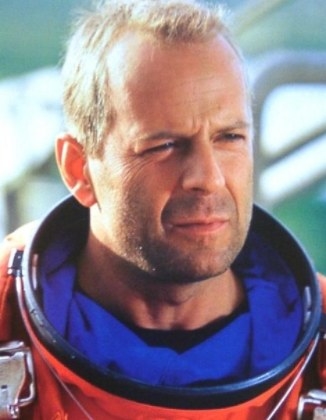